Безпечне користування Інтернетом. Авторське право
За новою програмою
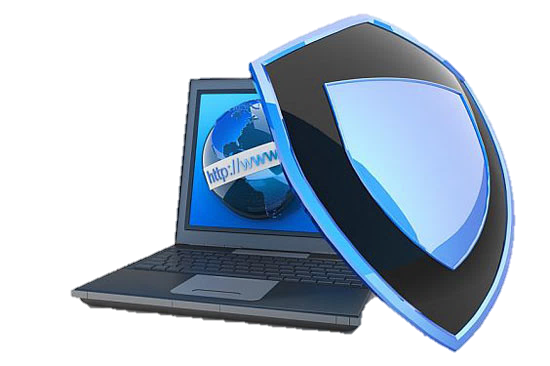 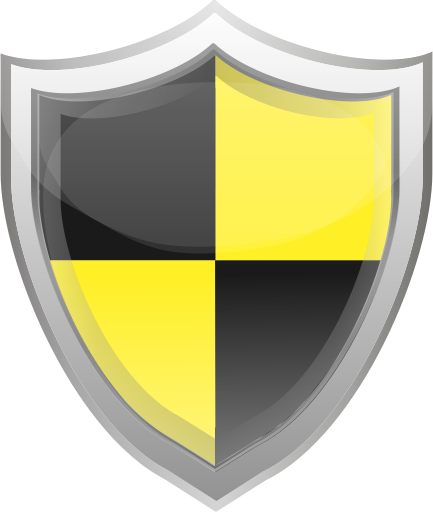 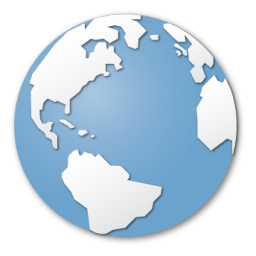 Урок 10
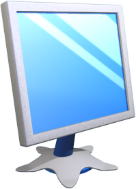 Безпечне користування Інтернетом
Розділ 2 § 10
Завдяки Всесвітній глобальній мережі можна мати доступ до великої кількості інформаційних ресурсів. Це відкриває широкі можливості для навчання. Але водночас Інтернет містить багато матеріалів, які не можна вважати ані корисними, ані достовірними.
Оскільки всі мають можливість розміщувати в мережі будь-які свої повідомлення і коментарі, слід навчитися критично оцінювати відомості, їх правильність та актуальність.
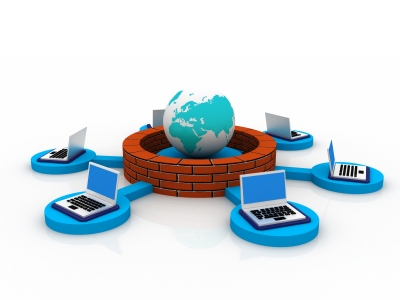 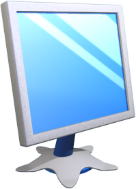 Безпечне користування Інтернетом
Розділ 2 § 10
Відкривши веб-сторінку, бажано оцінити її за основними ознаками, щоб упевнитися в надійності поданих матеріалів.
Відкривши веб-сторінку, бажано оцінити її за основними ознаками, щоб упевнитися в надійності поданих матеріалів.
Авторитетність джерел та авторів. Зверни увагу на те, яка організація або особа створила цей сайт, яка мета його створення, для кого його було створено. Що подано на сайті — об'єктивні факти чи особиста думка автора? Чи мають власники сайта ліцензії, відповідно до яких сайт може висвітлювати дане питання? Відповіді на ці запитання, як правило, містяться в нижній частині головної сторінки веб-сайта або на окремій сторінці Про нас, Контакти, Про сайт тощо.
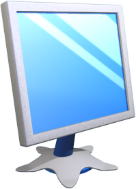 Безпечне користування Інтернетом
Розділ 2 § 10
Точність даних і фактів. Визначити, що матеріали, подані на сайті, достовірні, можна кількома способами. З'ясуй, із яких джерел автор сайта отримує відомості. Зверни увагу на наявність або відсутність списку першоджерел і посилань на інші сайти.
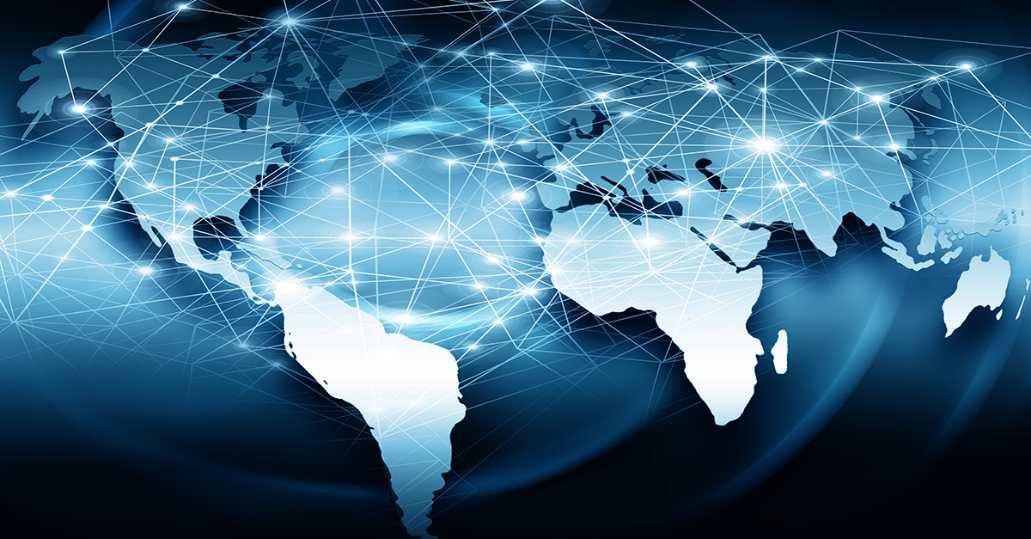 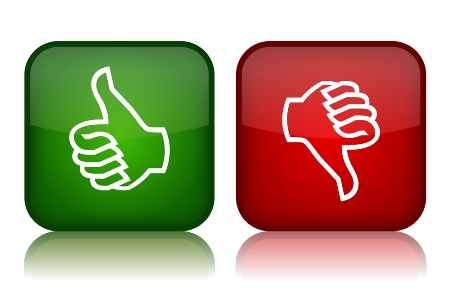 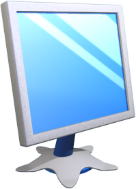 Безпечне користування Інтернетом
Розділ 2 § 10
Об'єктивність подання даних. Більшу довіру викликає неупереджений сайт. Зазвичай автори таких сайтів відтворюють різні погляди на одне й те саме питання або взагалі утримуються від висновків і коментарів, подаючи лише факти. Для цього перевір відомості, подані на сайті, за допомогою інших джерел (книжок, журналів тощо). Чи забезпечено зворотний  можливістю спілкування з автором статті чи адміністратором сайта?
Для цього відшукай адресу електронної пошти або засоби для надсилання повідомлень авторам сайта.
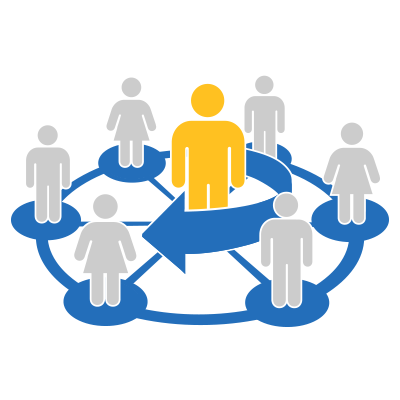 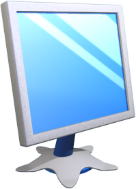 Безпечне користування Інтернетом
Розділ 2 § 10
Актуальність даних. Зверни увагу нате, як часто оновлюються матеріали на сайті. Саме за цим показником визначається їх актуальність. Буває, що події, які видають за майбутні, уже відбулися. Крім того, важливо знати, коли створено сайт.
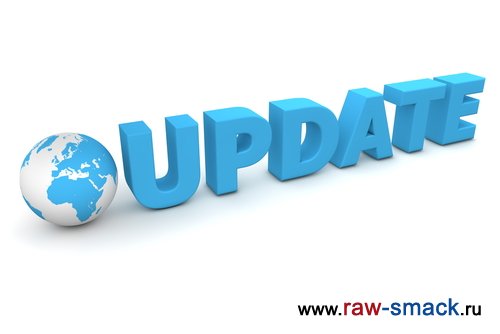 Для цього, як правило, у нижній частині головної сторінки сайта можна знайти дату його створення, останньої публікації тощо.
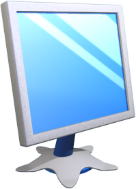 Авторське право
Розділ 2 § 10
Усі ресурси Інтернету: тексти, зображення, музичні твори, відео тощо - мають своїх власників. І права на ці матеріали належать саме власникам. Лише вони мають право розповсюджувати ці матеріали, підписувати своїм іменем, отримувати за них винагороду тощо. Ці права називають авторськими, і їх охороняє закон про захист авторських прав.
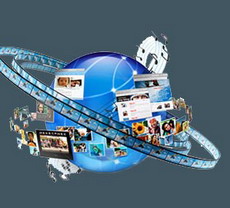 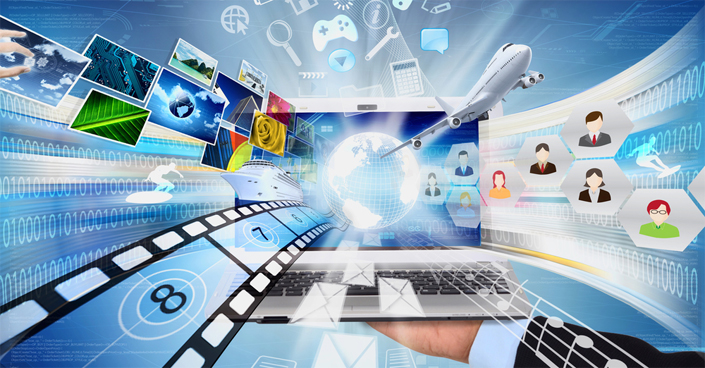 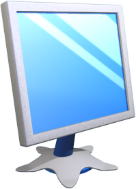 Авторське право
Розділ 2 § 10
Існує навіть міжнародний знак охорони авторського права © - копірайт (англ. copyright - право на створення копій).
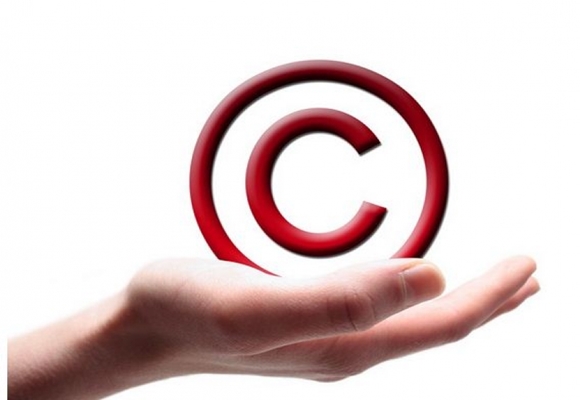 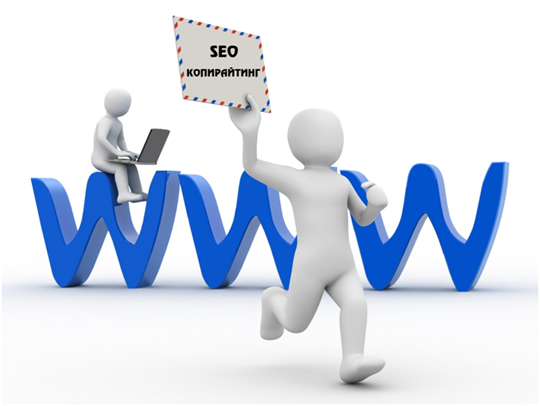 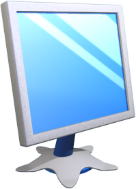 Авторське право
Розділ 2 § 10
Якщо людина видає чужі матеріали за свої, ставить своє прізвище під чужим текстом або фотографією, то таке порушення називають плагіатом.
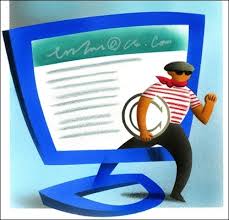 Якщо ви отримали з Інтернету та підписали своїм прізвищем реферат або презентацію - це також вважається плагіатом.
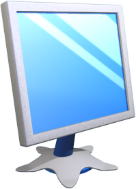 Авторське право
Розділ 2 § 10
Використовуючи чужі матеріали з Інтернету - копіюючи їх на носії даних, вставляючи в презентації чи текстові документи, потрібно дотримуватися певних правил, щоб не порушити закон про захист авторських прав:
Запитувати дозвіл на використання матеріалів у їх автора. Це можна зробити, надіславши листа автору, якщо його ім'я або контактні дані вказані на сайті
Використовуючи цитати з якогось тексту або зображення, отримані з Інтернету, обов'язково вказувати адресу сайта, звідки вони були скопійовані.
Не розповсюджувати чужі твори без дозволу автора.
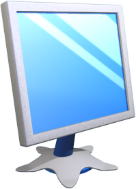 Цитата
Розділ 2 § 10
Цитата (лат. cito - приводити в рух, доводити правоту) — короткий уривок з літературного, наукового чи іншого твору, який використовується іншою особою в своєму творі, щоб зробити зрозумілішими свої твердження.
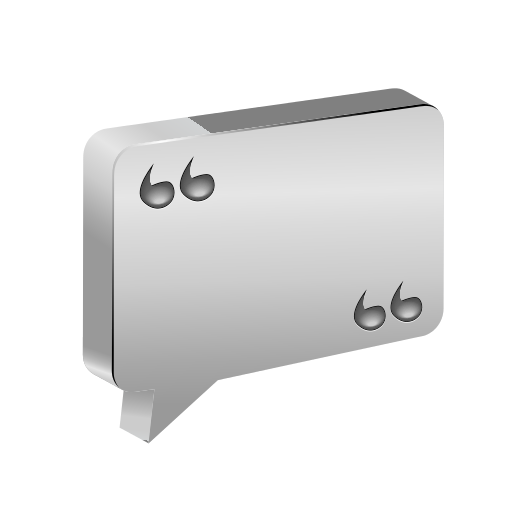 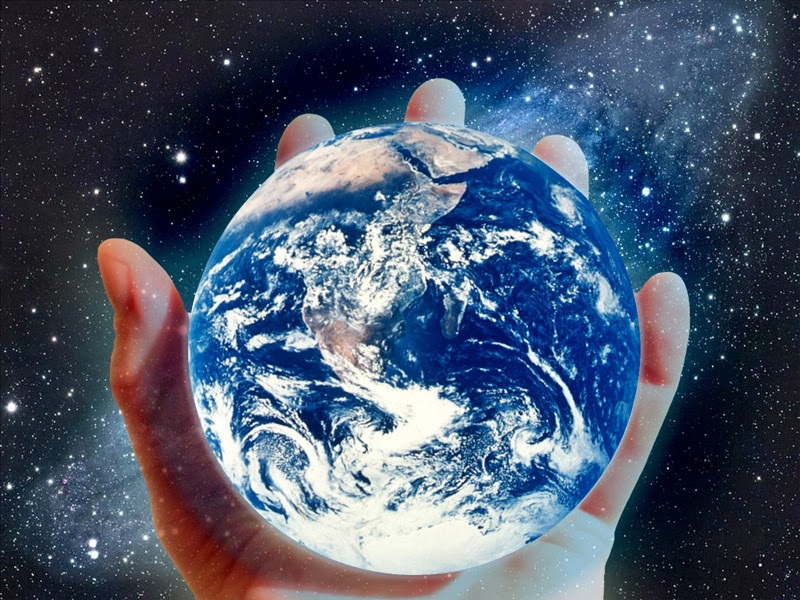 Хто володіє інформацією, той володіє світом
Натан Ротшильд
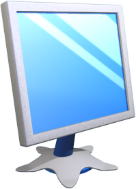 Безпечне користування Інтернетом
Розділ 2 § 10
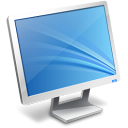 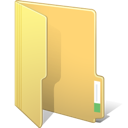 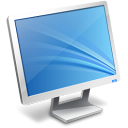 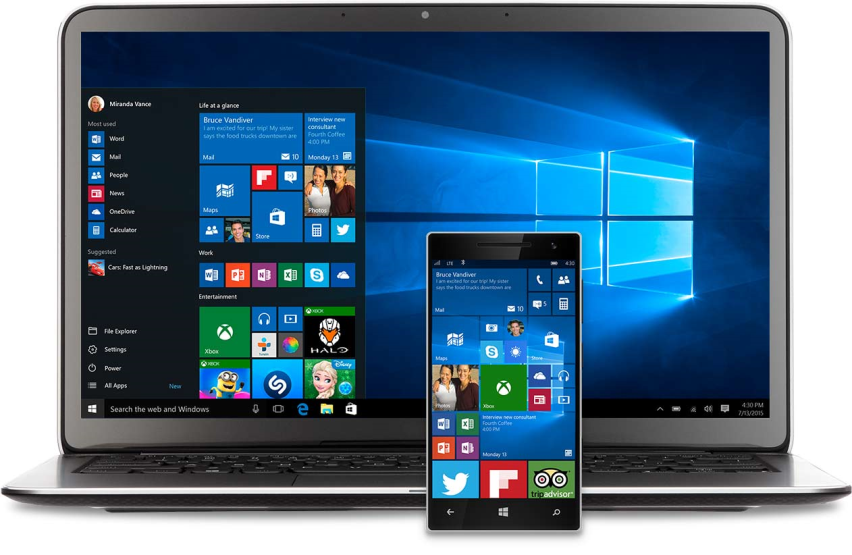 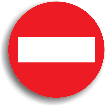 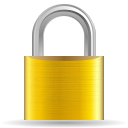 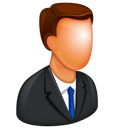 Запитуй у дорослих
Не відкривай невідомі файли
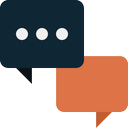 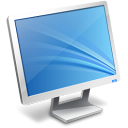 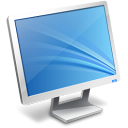 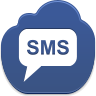 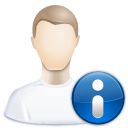 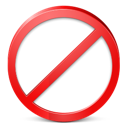 Будь обережний з незнайомцями
Не розповідай про себе
Не поспішай надсилати SMS
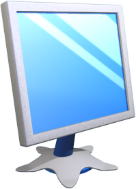 Безпечне користування Інтернетом
Розділ 2 § 10
Якщо тебе хтось засмутив або образив, обов'язково розкажи про це дорослим.
Завжди запитуй батьків або вчителя про те, чого не розумієш в Інтернеті. Вони розкажуть, що безпечно робити, а що ні.
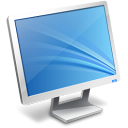 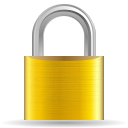 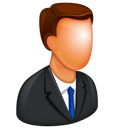 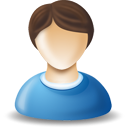 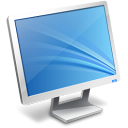 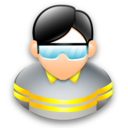 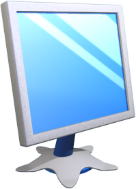 Безпечне користування Інтернетом
Розділ 2 § 10
Не зустрічайся без батьків зі знайомими по спілкуванню в Інтернеті. Люди можуть бути різними в електронному спілкуванні і під час реальної зустрічі.
Перш ніж потоваришувати з кимось, запитай у батьків або вчителя, як безпечно спілкуватись у мережі.
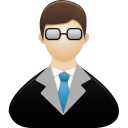 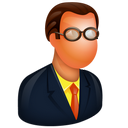 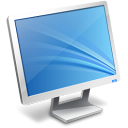 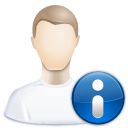 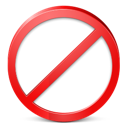 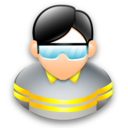 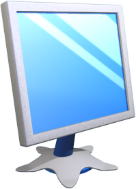 Безпечне користування Інтернетом
Розділ 2 § 10
Не надсилай незнайомим людям свої фотографії та знімки своєї сім'ї і друзів. Вони можуть використати їх так, що це зашкодить тобі або твоїм близьким.
Ніколи не розповідай незнайомим людям, де ти живеш, де навчаєшся, не повідомляй свій номер телефону. Про це можуть знати тільки твої друзі та родина!
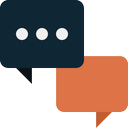 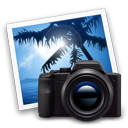 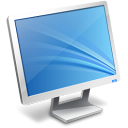 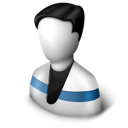 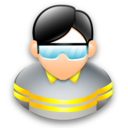 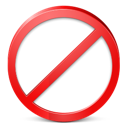 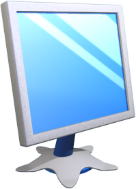 Безпечне користування Інтернетом
Розділ 2 § 10
Якщо хочеш зберегти на власному комп'ютері картинку або мелодію, але тебе просять надіслати SMS, — не поспішай! Попроси батьків перевірити цей номер, щоб упевнитись у його безпечності.
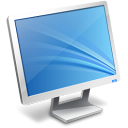 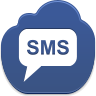 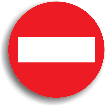 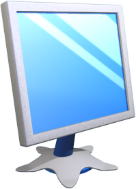 Розгадайте кросворд
Розділ 2 § 10
1
3
4
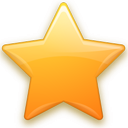 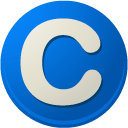 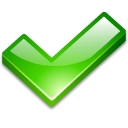 2
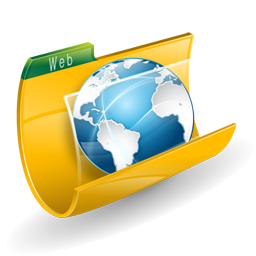 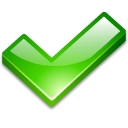 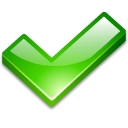 5
Далі
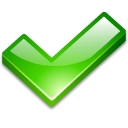 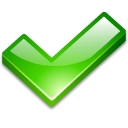 6
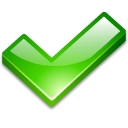 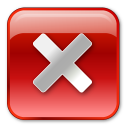 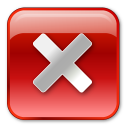 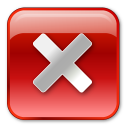 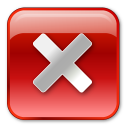 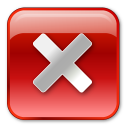 1. Гіперпосилання   для   швидкого   доступу до   веб-сторінок сайта зі списку обраних сайтів
2. Право авторів розповсюджувати створені ними матеріали, підписувати їх своїм іменем, отримувати за них винагороду тощо
3. Група веб-сторінок, що пов'язані гіперпосиланнями, мають спільну тематику або призначення та належать певному власнику
5. Привласнення авторства на чужий твір або на чуже відкриття, використання у своїх працях чужого твору без посилання на автора
6. Короткий уривок з твору, який використовується іншоюособою у своєму творі, щоб зробити зрозумілішими свої твердження
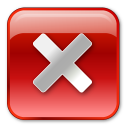 4. Міжнародний знак охорони авторського права
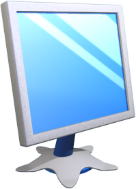 Дайте відповіді на запитання
Розділ 2 § 10
Які матеріали вважаються недостовірними; неактуальними?
Навіщо потрібно захищати особисті дані в Інтернеті?
Як можна зменшити ризик потрапляння шкідливих програм на ваш комп'ютер під час роботи в Інтернеті?
Які ви знаєте правила безпечного користування послугами мережі Інтернет?
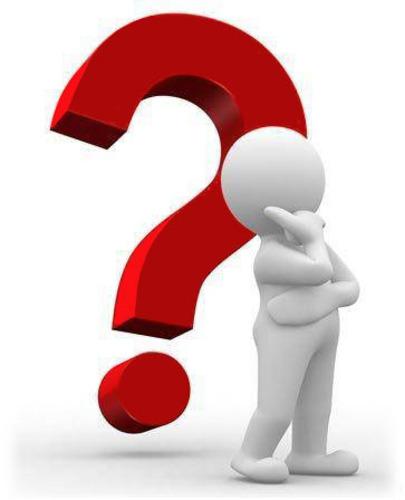 Як ви розумієте поняття авторського права під час користування матеріалами з мережі Інтернет?
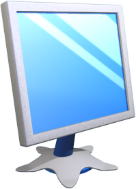 Запитання та завдання
Розділ 2 § 10
Вкажи до схеми назви та адреси відомих тобі пошукових систем.
Пошукові системи
Яндекс
Yahoo
Google
Мета
yandex.ua
google.com
meta.ua
yahoo.com
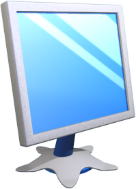 Працюємо за комп’ютером
Розділ 2 § 10
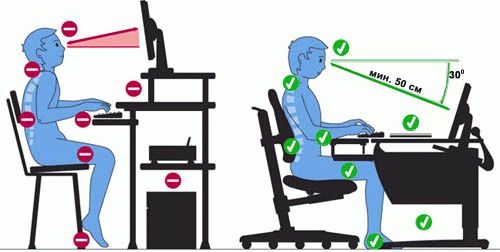 Дякую за увагу!
За новою програмою
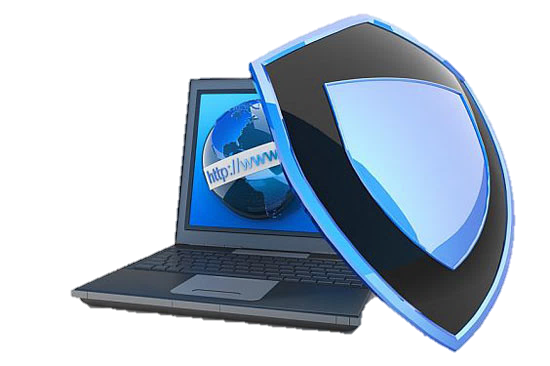 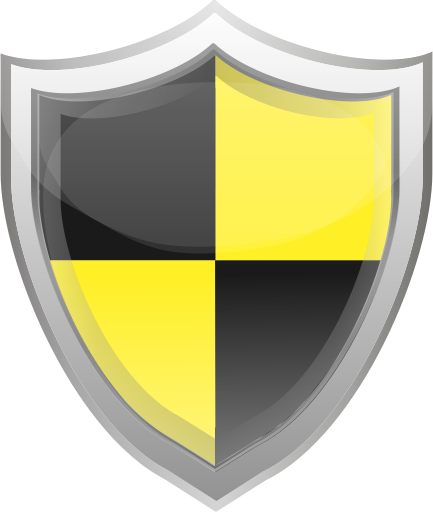 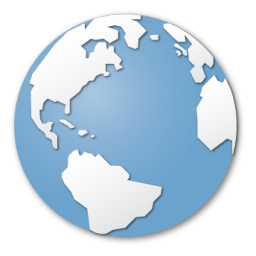 Урок 10